Welcome
Johora Binte AbedinInstructor( English)Narayangong Govt. Technical School and College.
Class:Six
Subject:English
Present:40
Absent:5
Class Duration:40 Minutes
Date:17-2-2023
Learning Outcome:.Ask and answer questions.Read and understand written instructions.Read and understand texts
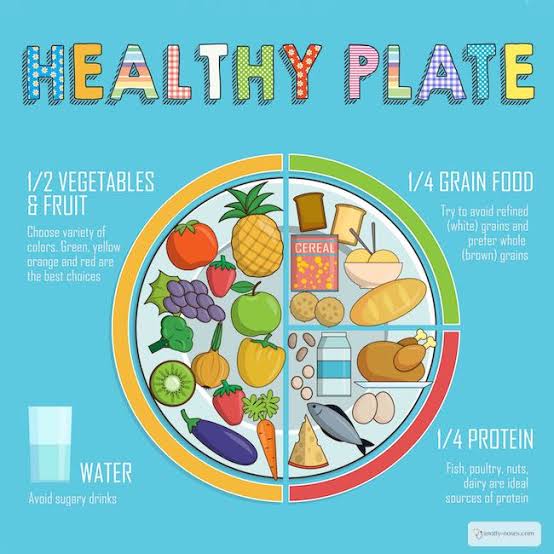 Thank you.